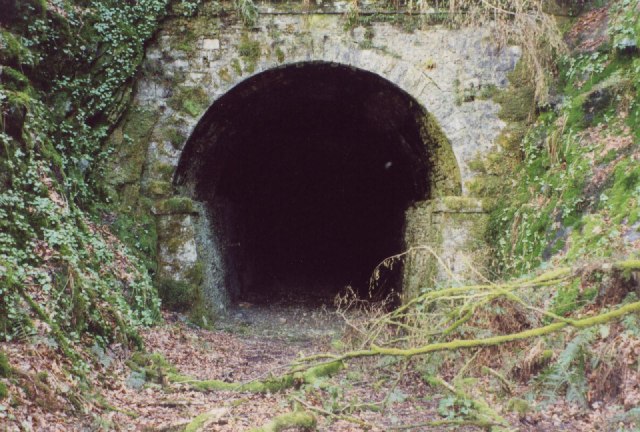 Death tunnel
By Duncan
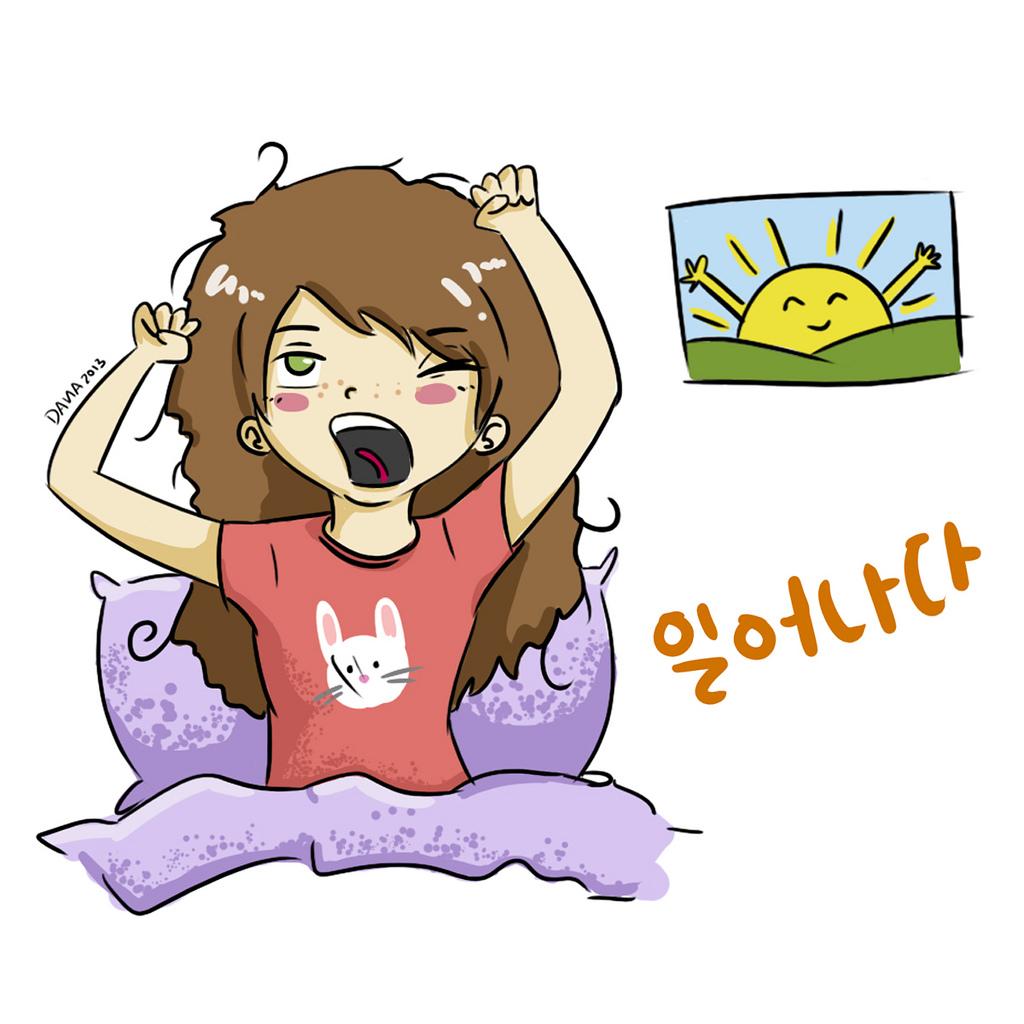 You wake up  what do you do.


Go back to bed

Have a snack
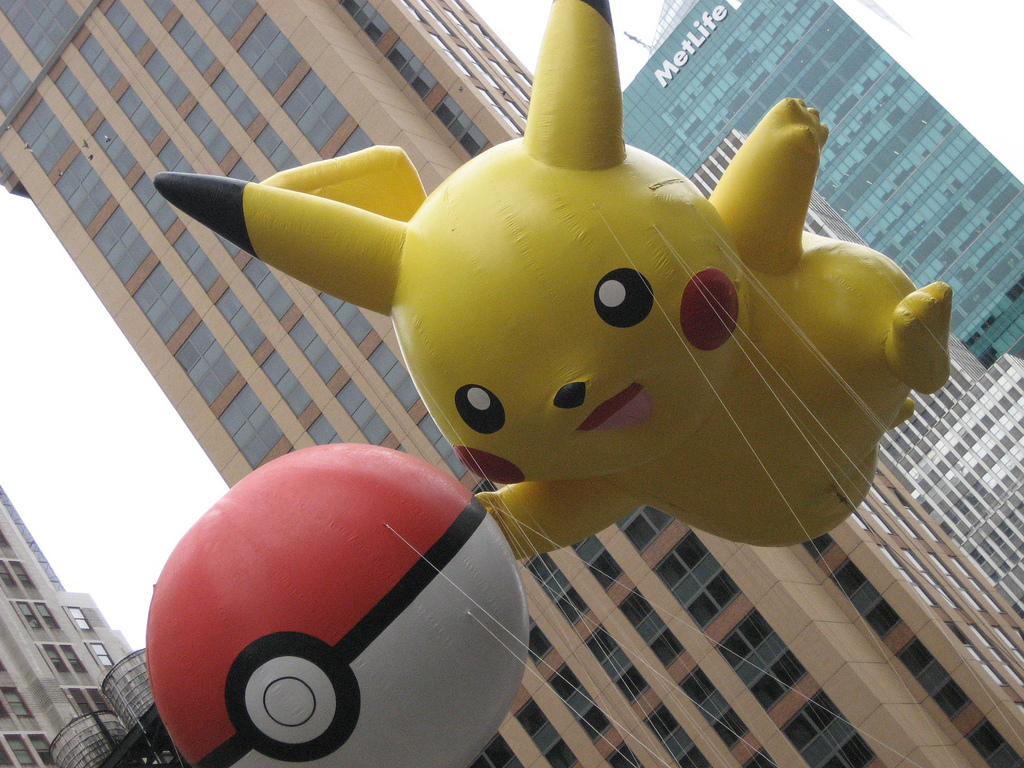 Go back to bed
You have a nightmare you run to your parents room but pikachu catches you in a pokeball.

YOU LOSE
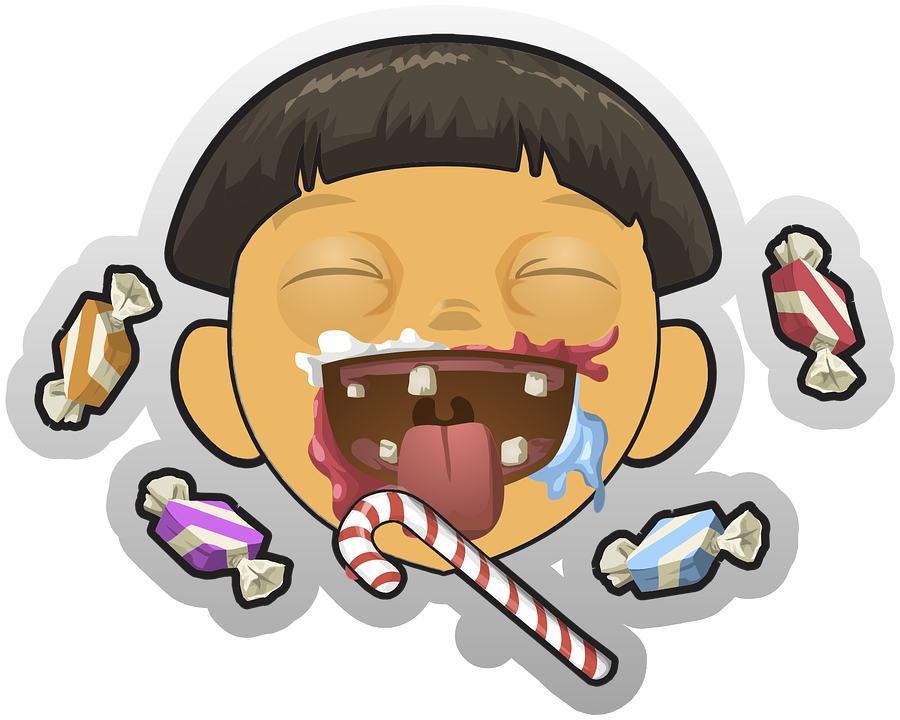 Have a snack
You have a snack downstairs …...then you onto the ground

Do you
Fall asleep on the couch 
Go upstairs
Go underground
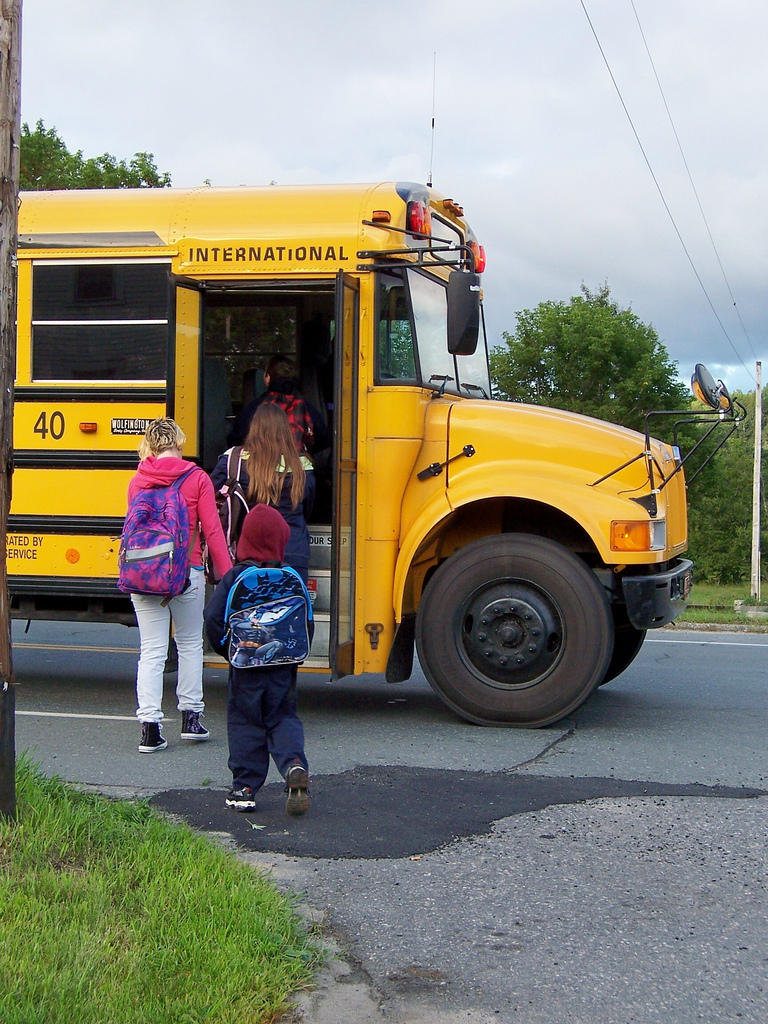 Fall asleep on the couch
You get on the school bus and live a normal life

YOU WIN
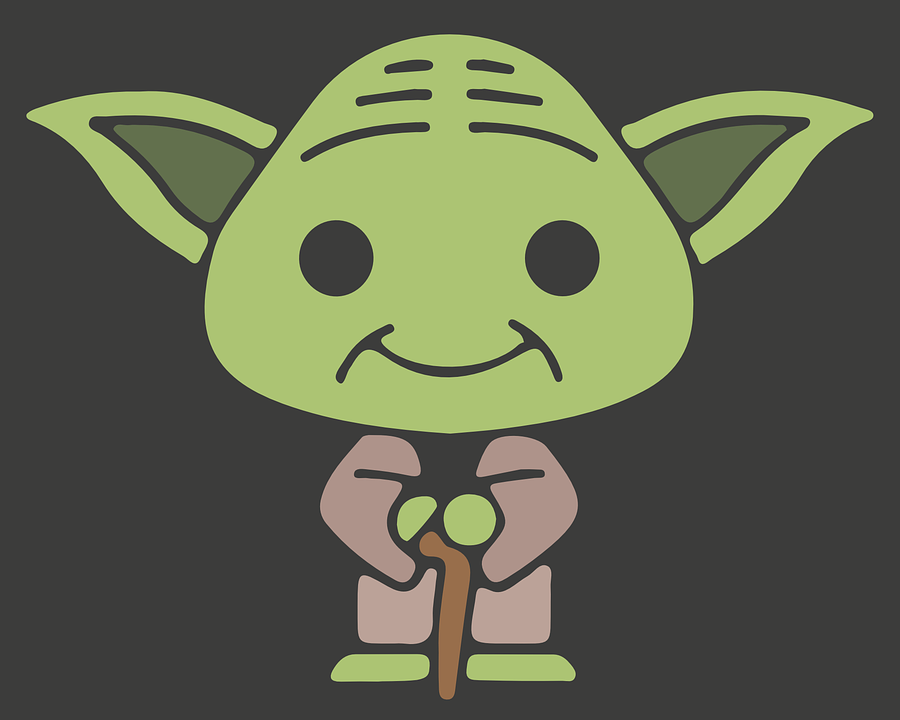 Go up stairs
You fall into bottomless pit and become yoda

You win
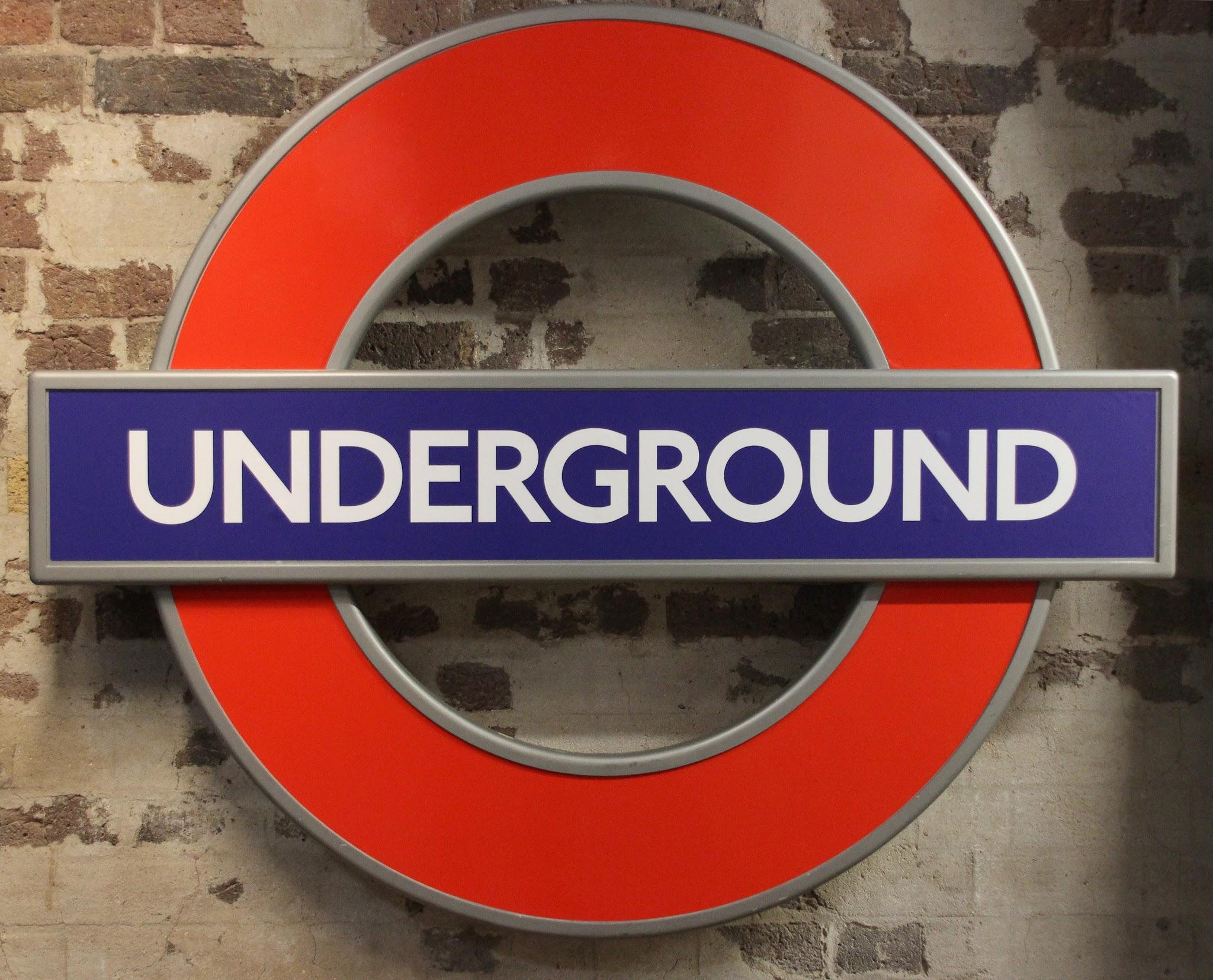 Go underground
You fall underground do you 
Scream
Stay calm
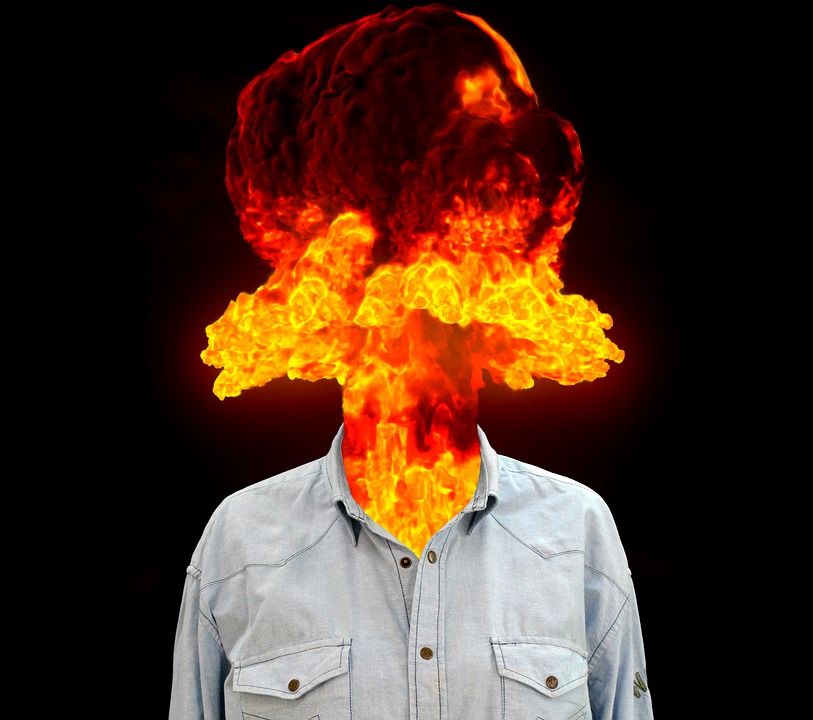 Scream
You explode
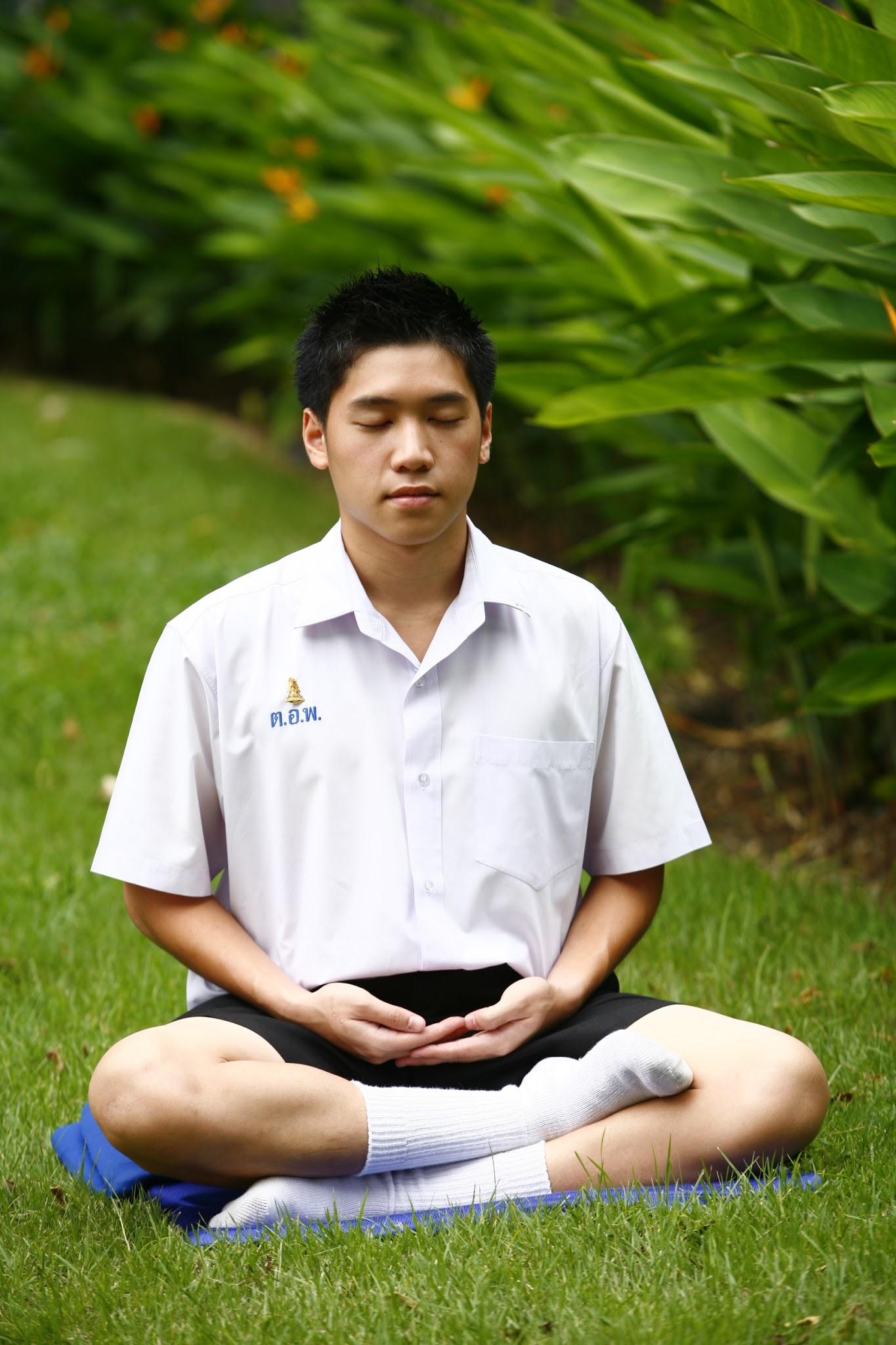 Stay calm
You survive do you 
Run
Walk
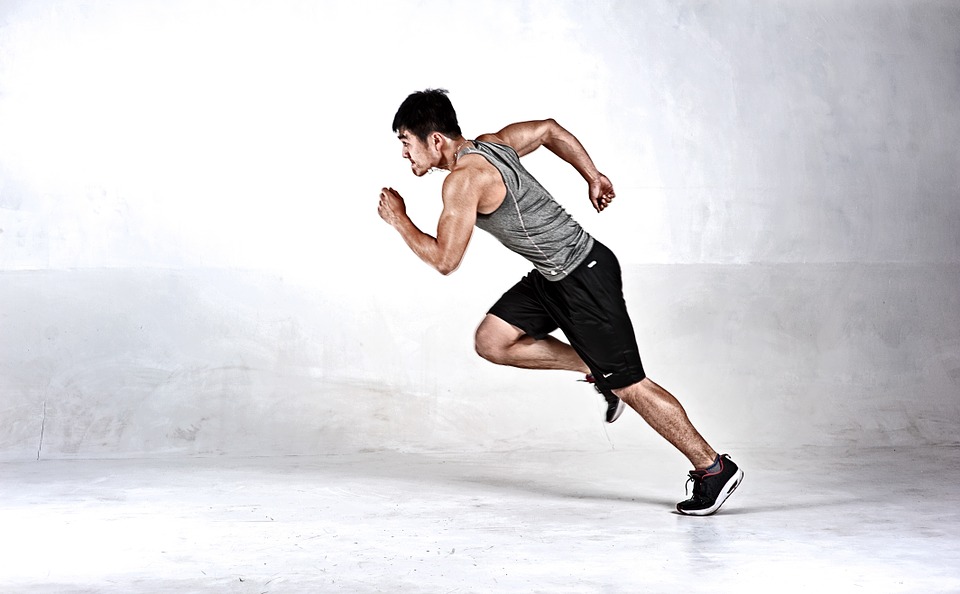 Run
Arows zip past your head. You see a chest there are 2 bottles of black goo
Do you drink the one on the left or right
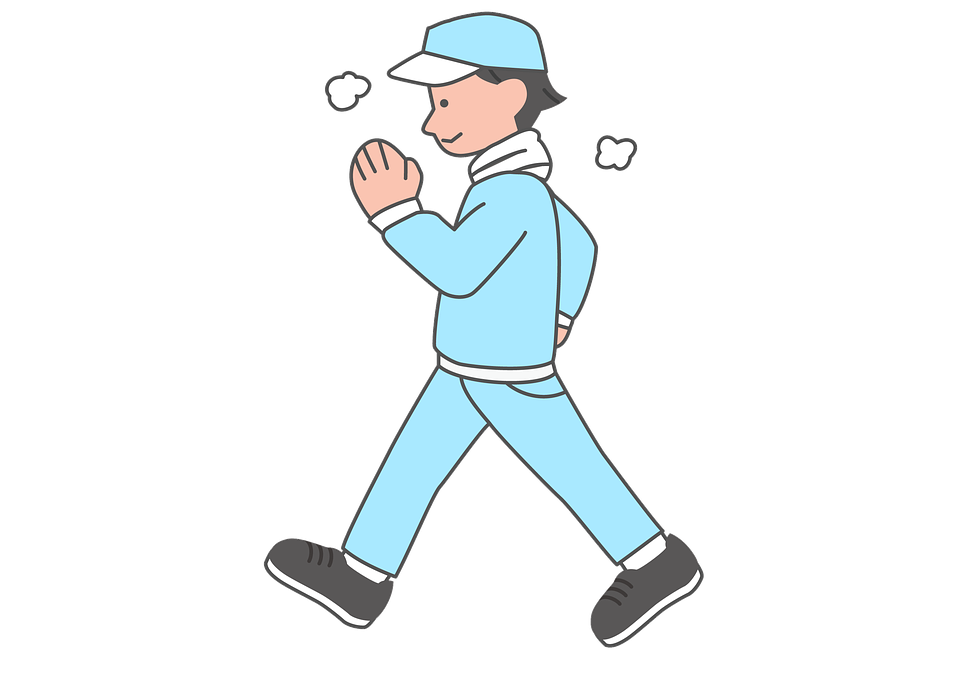 Walk
You lose
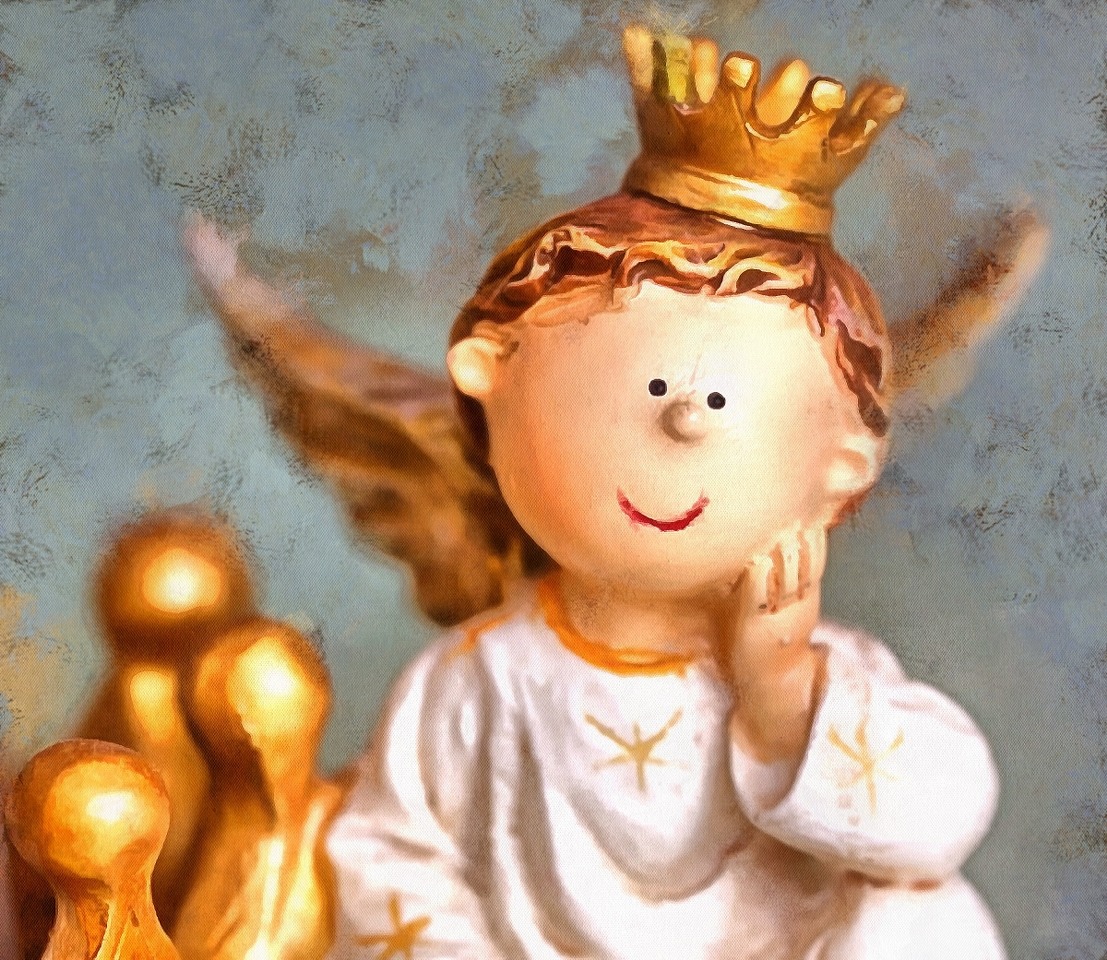 Left
You become an angel  You win
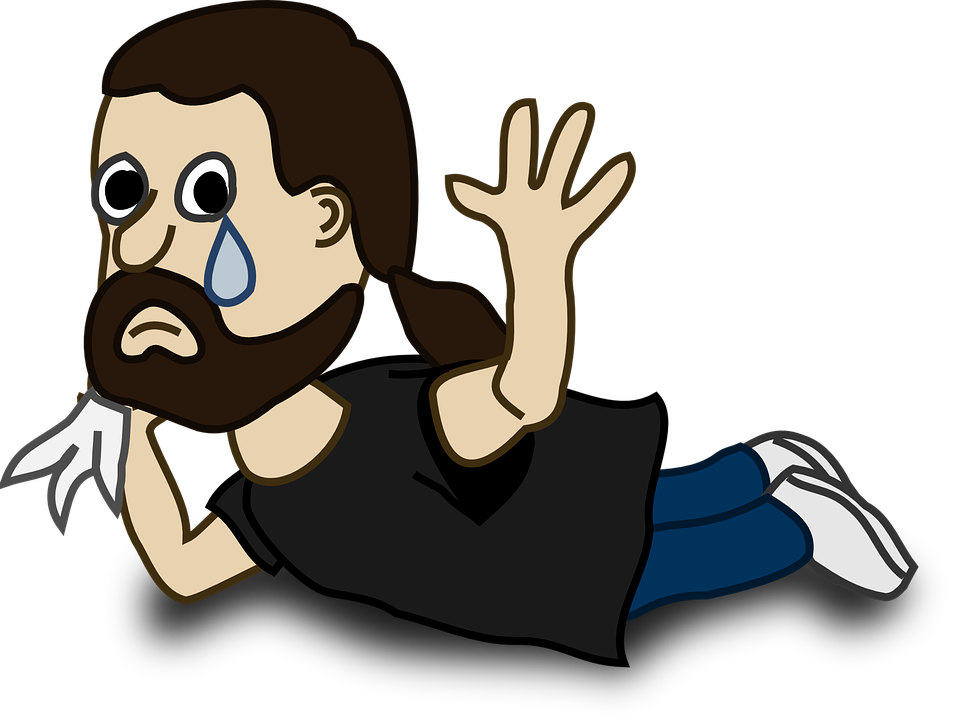 Right
You lose